University of MS Medical Center 4th Year Update
The things you need to know about Financial Aid for your Fourth year!
Disbursement Dates
1st Disb- First day of class in July
2nd Disb- First day of class in January
* Make sure you have determined your budget prior to accepting your Financial Aid
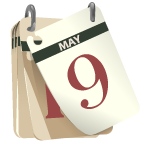 M4 Cost of Attendance
M4 Cost of Attendance
Adjustment to COA- included $5,000 to all M4’s budget to cover interview cost, if student feels they need more, they are required to submit documentation for all funds requested including the first $5,000.
Residency and Relocation Loan
Residency and Relocation Loans are Private Loans 
Residency and Relocation Loans are referred to as private (or alternative) loans. Taking out this loan is strictly between you (the borrower) and the lender. 
The fees and interest rate you will pay will be based on your credit-worthiness, or the creditworthiness of you and your co-signer.
Be discriminating when you choose these loans and compare all information before making a decision. It’s important to know what you’re getting into – remember this is money that you will have to pay back, and typically, private loans can cost you more than other loans.
Evaluate the Following:
- interest rates 
- maximum loan amount 
- processing time 
- disbursement dates 
- postponement of payment options 
- repayment term 
- terms and conditions of the loan
Residency and Relocation Loan
The Residency Loan is a private loan designed to assist you with the expenses associated with your interview and relocation process. 
Criteria: 
be enrolled in the final year of medical school at an eligible school and will;
acknowledges that the funds from the loan will only be used to cover the expenses associated with their residency program
is a citizen or national of the U.S. or a permanent resident without conditions and with proper evidence of eligibility; 
a cosigner may be required; 
is not currently or has not been in default on any of their educational loans; 
meets the lender’s established credit criteria for the Residency and Relocation Loan; 
agrees to the terms of the Application and Promissory Note;
The FIRST Stop…
Refer to page 3
Medloans® Organizer and Calculator
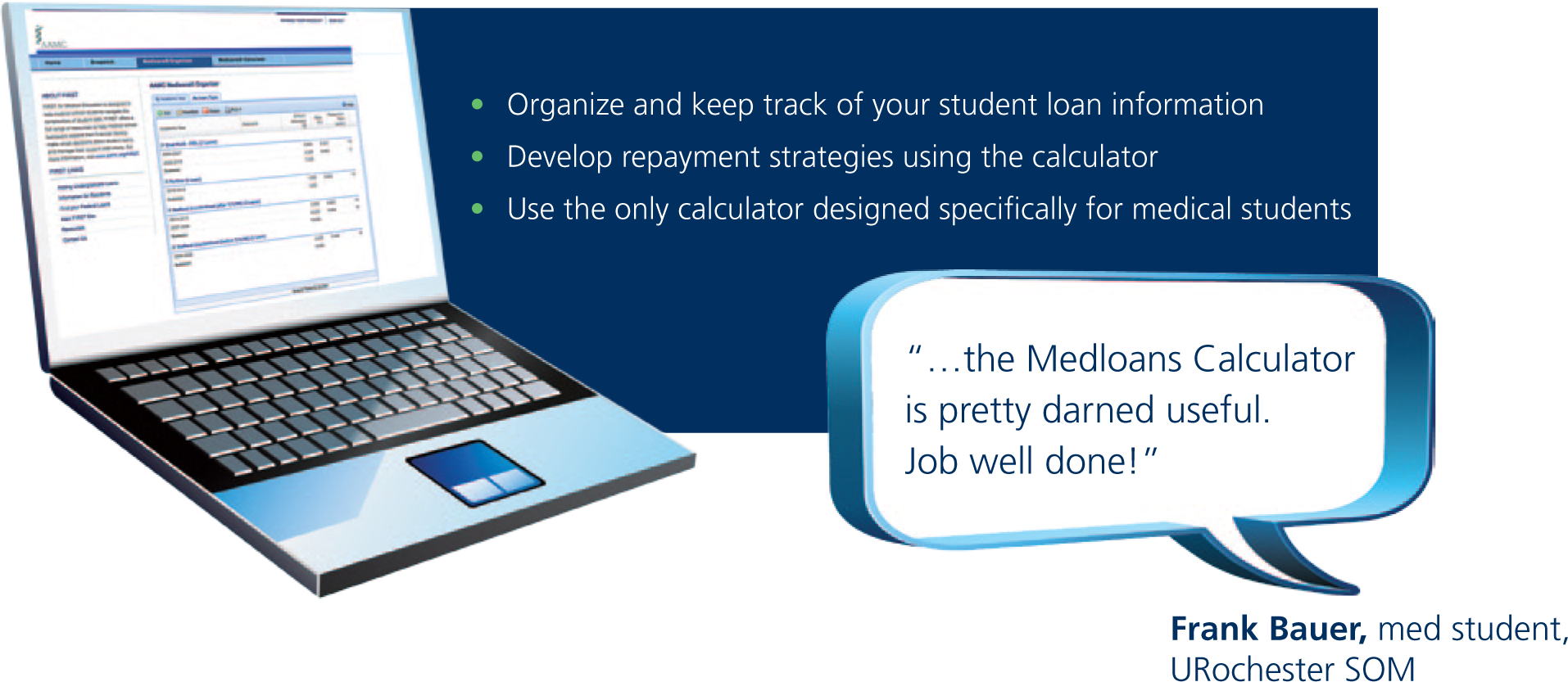 www.aamc.org/FIRST
[Speaker Notes: As a medical student, your loan portfolio could get  complex, so it is important to remain organized with your loan information – in fact organization during your borrowing years will be key to your debt management abilities after school.  So, develop a system now; buy a filing cabinet; use a scanner, or do whatever you need to do to start saving all important documents in one place.

To assist you in staying organized AND making educated  borrowing decisions, the AAMC has created an online resource where you can safely and securely enter and organize your loan information.  This tool, called the Medloans® Organizer and Calculator, not only helps medical school students be organized, it will also show the impact (total repayment cost) of borrowing a loan – BEFORE YOU ACCEPT IT – so that you can decline the loan or reduce the amount borrowed.  

Using the Medloans® Organizer and Calculator will enable you to make educated decisions as you borrow the loans while also showing you the many repayment options available post-graduation.   To log-in to your already created account, refer to page 3 of the EDM or visit www.aamc.org/FIRST.]
Finding Your Federal Loans
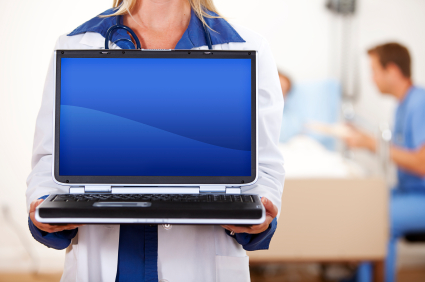 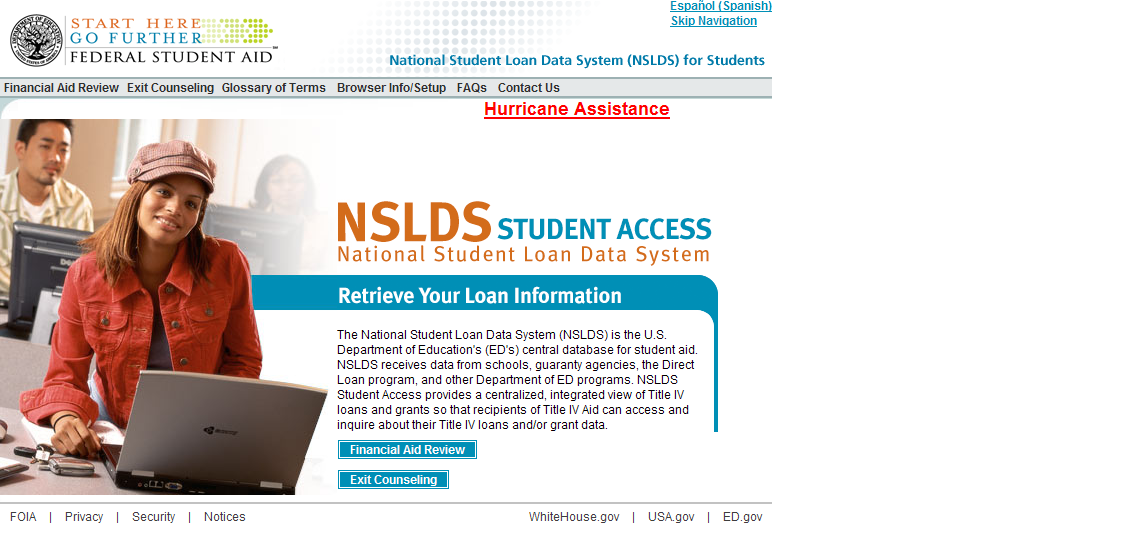 To access, provide:
- SSN			
- Date of Birth	
- First 2 letters of last name
 FAFSA PIN (www.pin.ed.gov)
www.nslds.ed.gov
[Speaker Notes: To identify all of your federal loans, from undergrad and medical school, you can access NSLDS, a central database for federal loans, at this website: www.nslds.ed.gov.  

In order to review your personal information, you will need to provide the following:  your social security number, your date of birth, the first two letters of your last name and the pin number that you use each year to complete your online FAFSA.  If you do not know your pin #, you can request it by going to www.pin.ed.gov.

This site is a repository of all of your federal loans, but only your federal loans.  It will list the current lender, servicer and the outstanding principal balance (OPB) of the loans.  The information displayed on NSLDS is not real-time data, and due to processing times and only periodic updates, your current loan situation may be different than what is reflected.

Contact the appropriate servicer(s) to determine the accurate balance and status of your loans.]
Finding Your Federal Loans
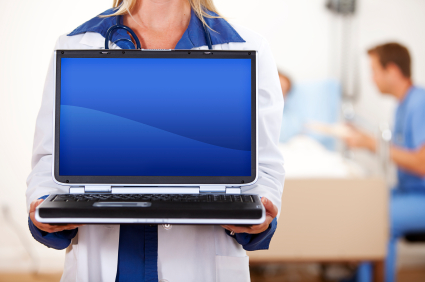 Download Loan Record from NSLDS
File can be uploaded to MedLoans Organizer and Calculator.
MedLoans Organizer can take all of your loans and document all the different repayment options and their payment amounts.
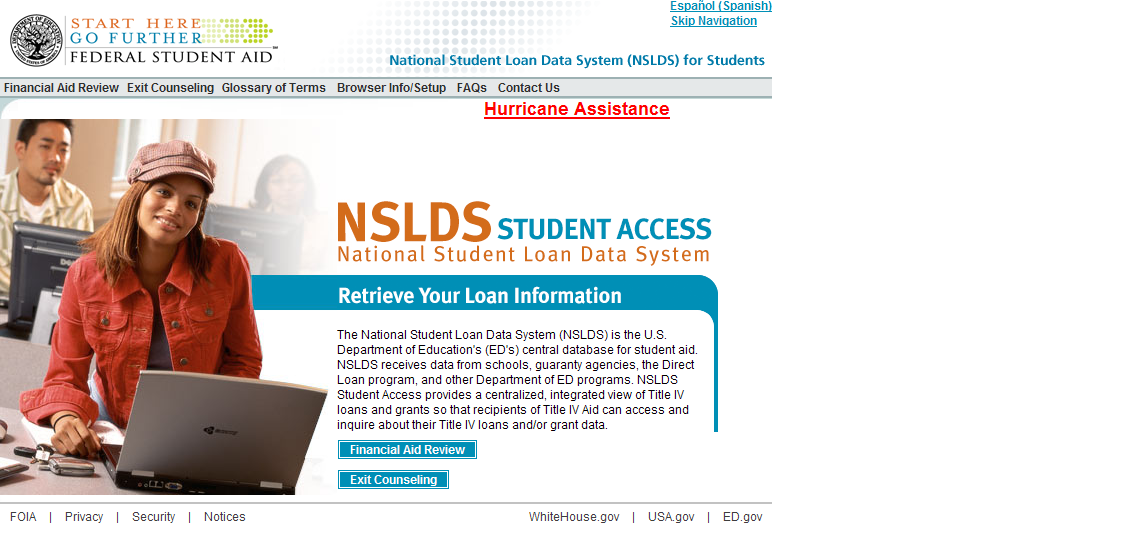 www.nslds.ed.gov
[Speaker Notes: To identify all of your federal loans, from undergrad and medical school, you can access NSLDS, a central database for federal loans, at this website: www.nslds.ed.gov.  

In order to review your personal information, you will need to provide the following:  your social security number, your date of birth, the first two letters of your last name and the pin number that you use each year to complete your online FAFSA.  If you do not know your pin #, you can request it by going to www.pin.ed.gov.

This site is a repository of all of your federal loans, but only your federal loans.  It will list the current lender, servicer and the outstanding principal balance (OPB) of the loans.  The information displayed on NSLDS is not real-time data, and due to processing times and only periodic updates, your current loan situation may be different than what is reflected.

Contact the appropriate servicer(s) to determine the accurate balance and status of your loans.]